Как не сливать рекламный бюджет впустую, а платить только за реальных клиентов?
Сергей Хитров, CEO «Adwad»
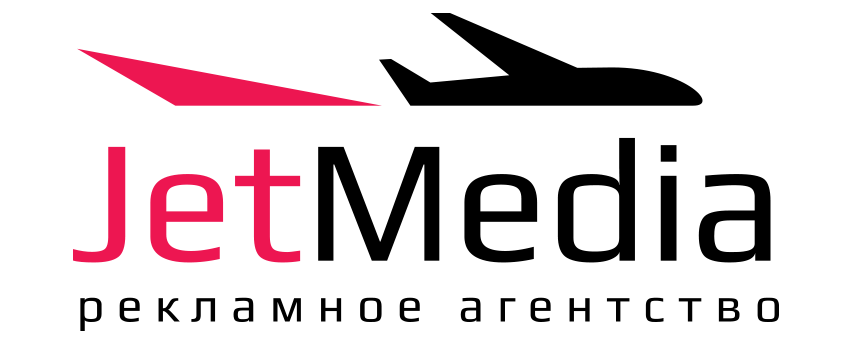 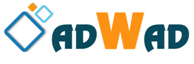 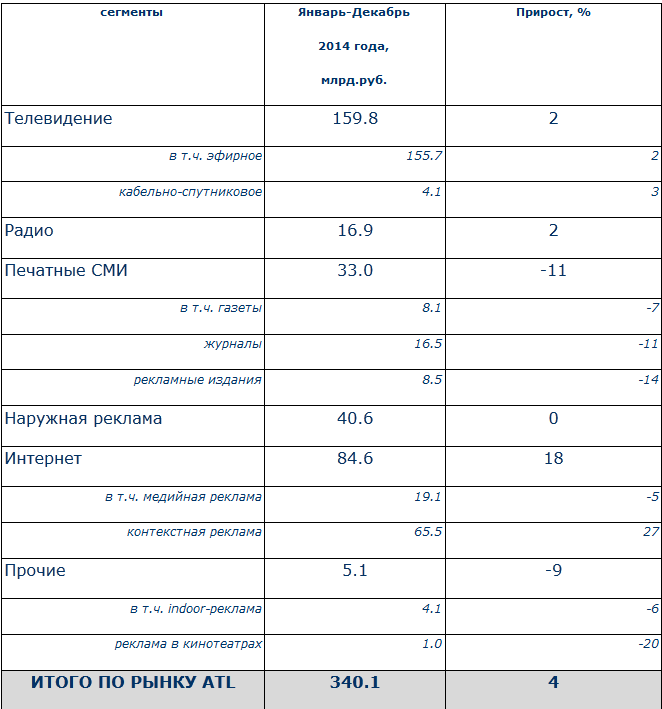 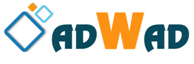 Данные АКАР 2015
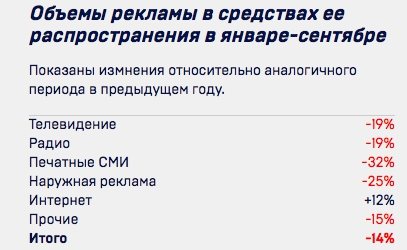 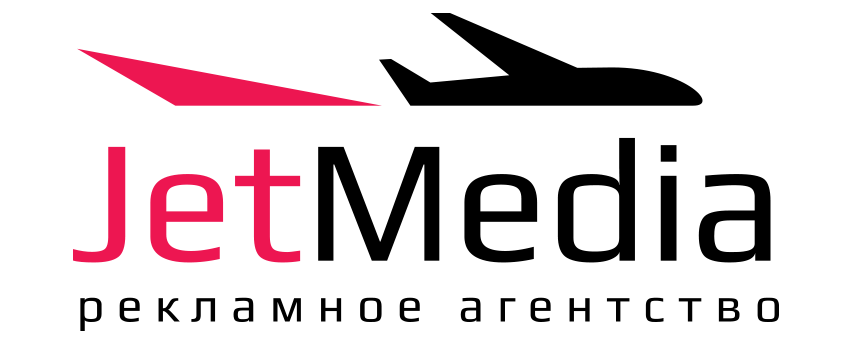 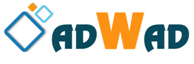 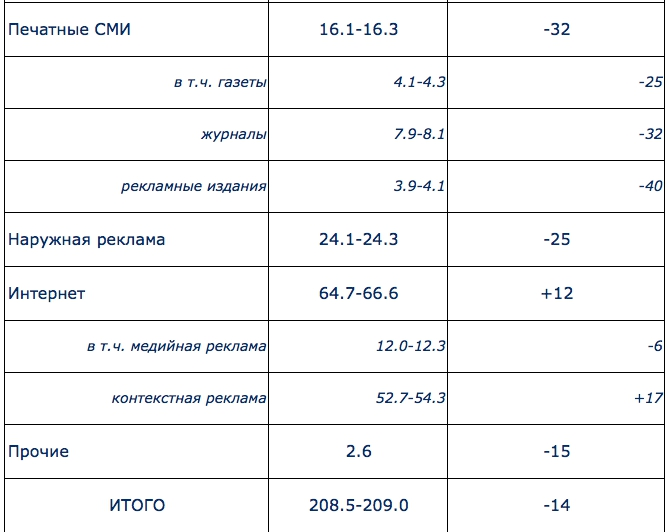 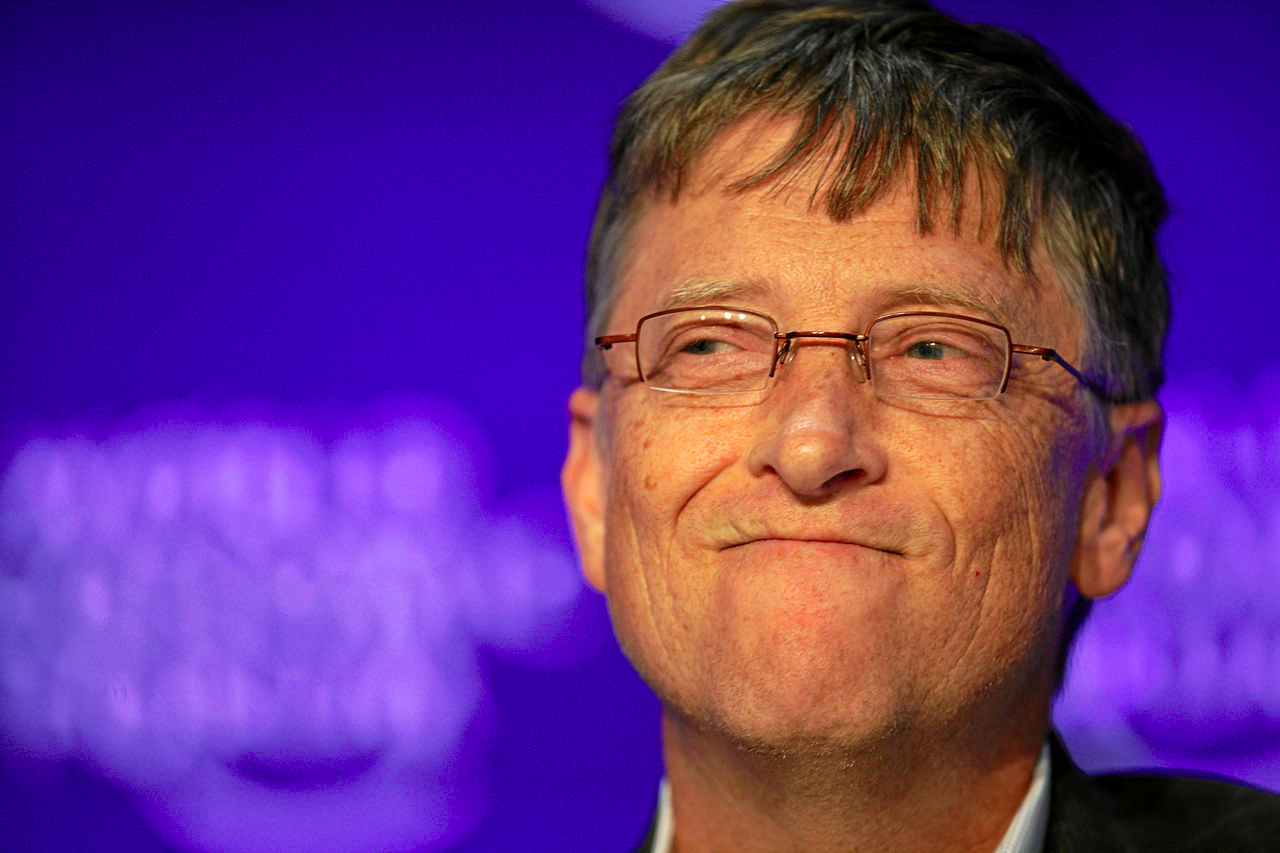 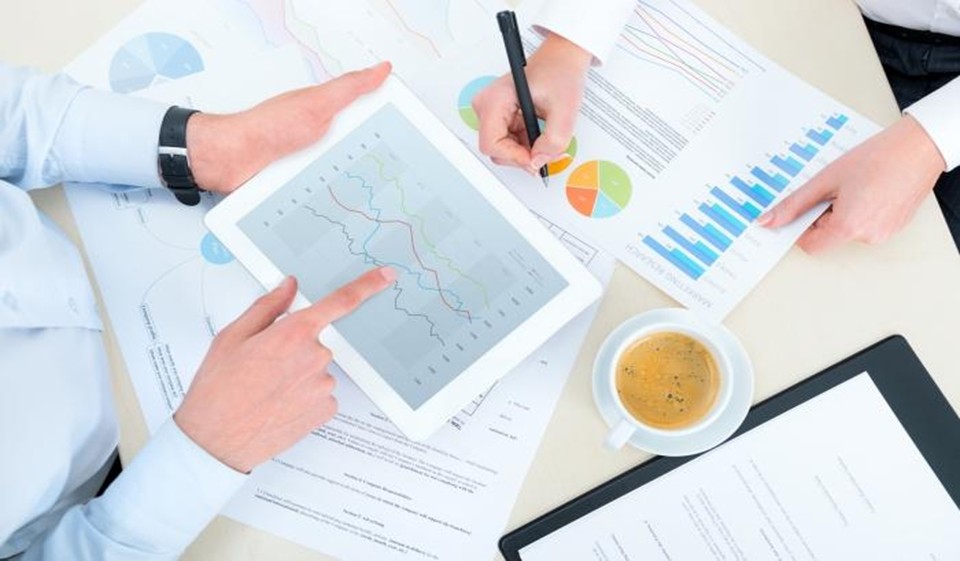 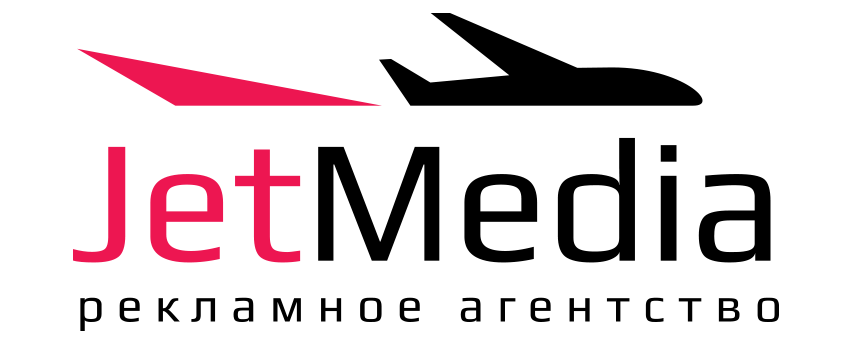 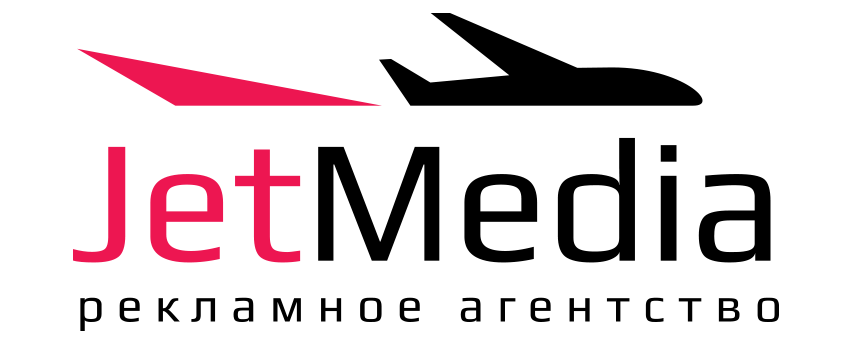 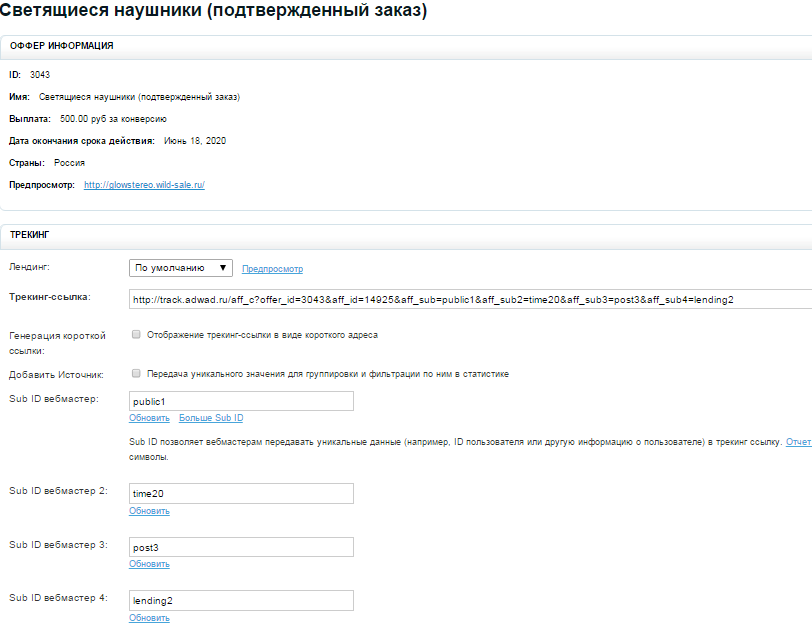 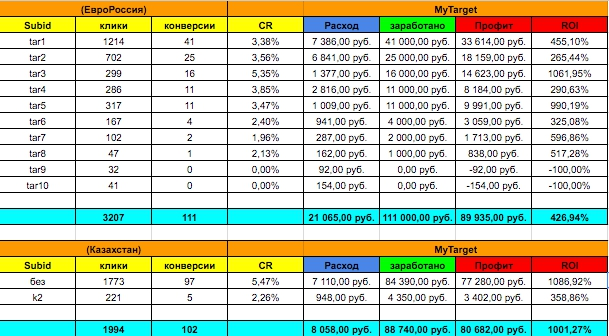 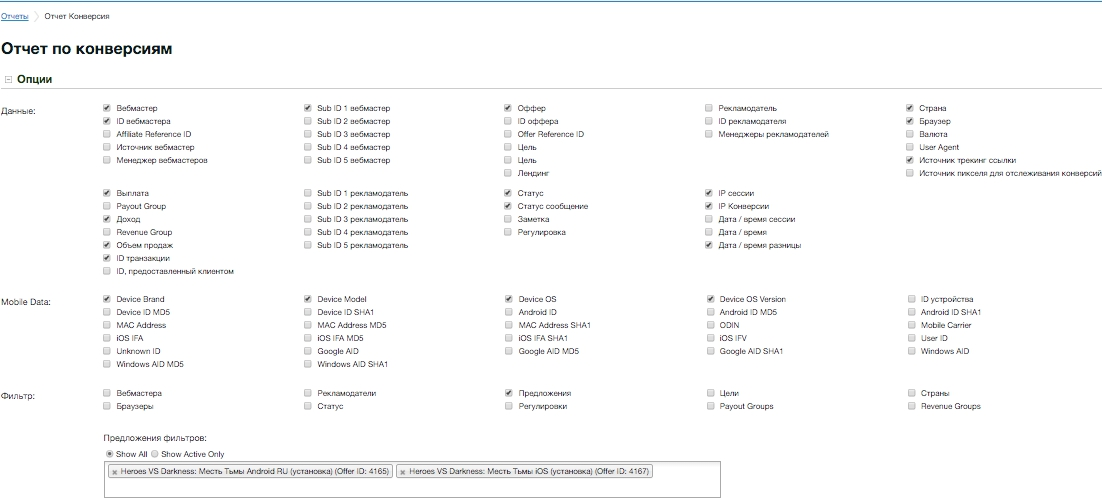 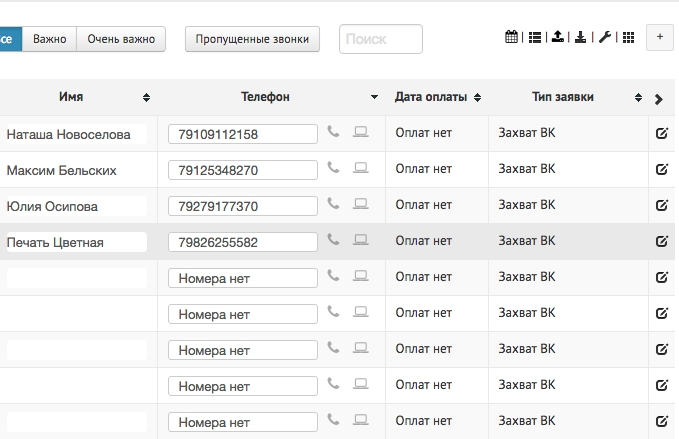 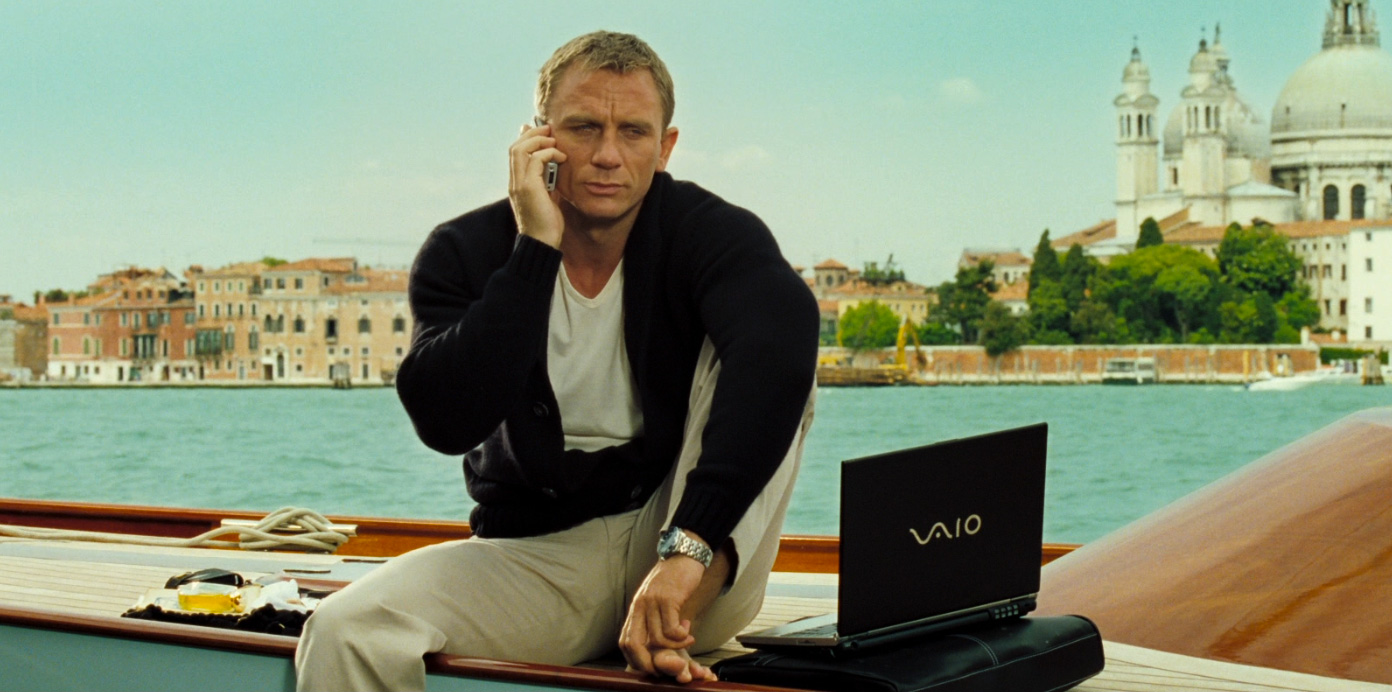 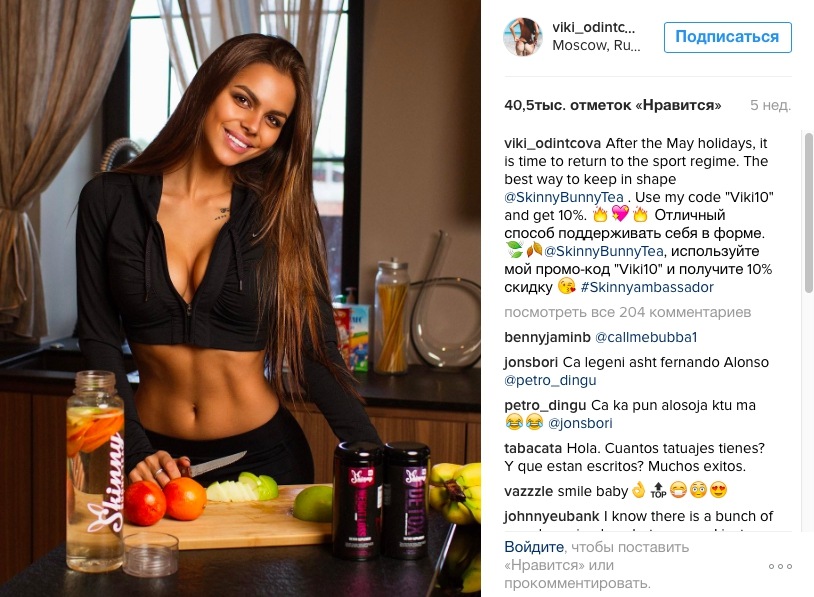 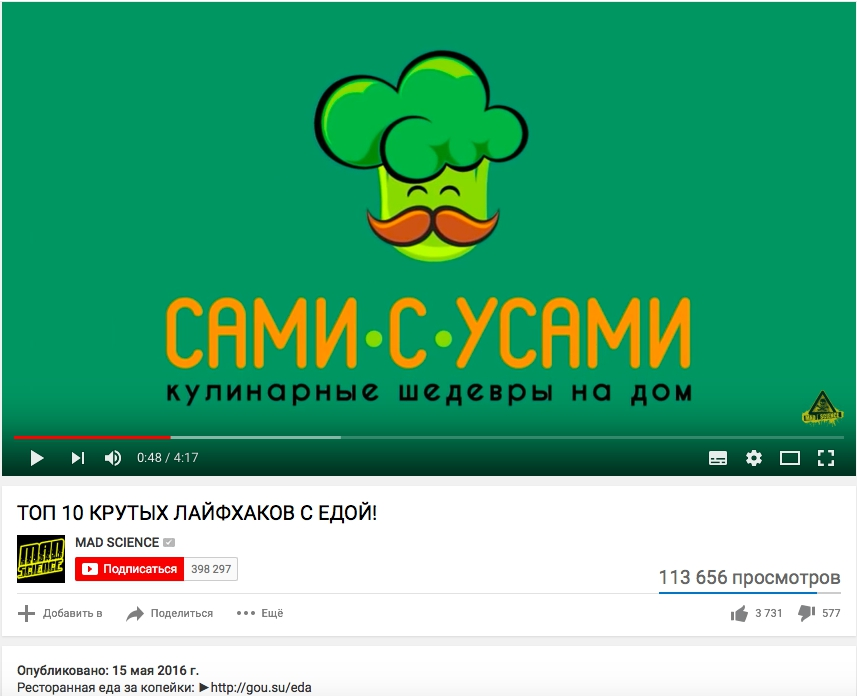 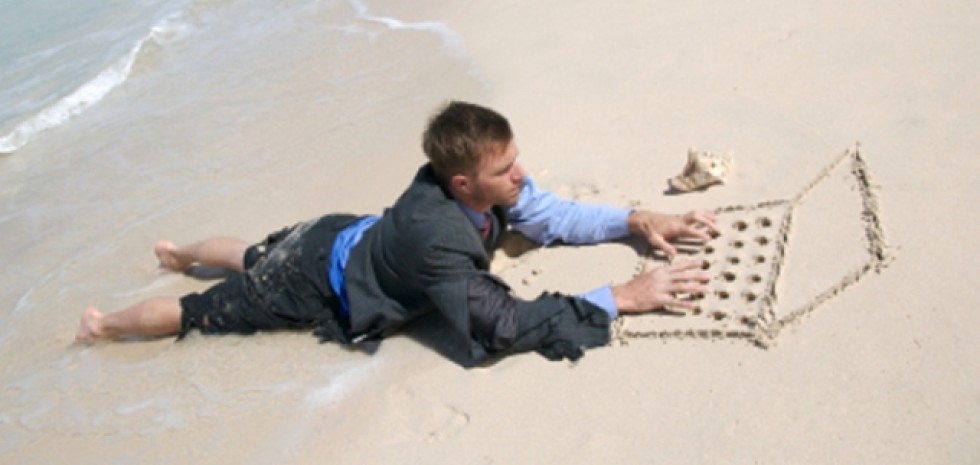 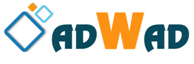 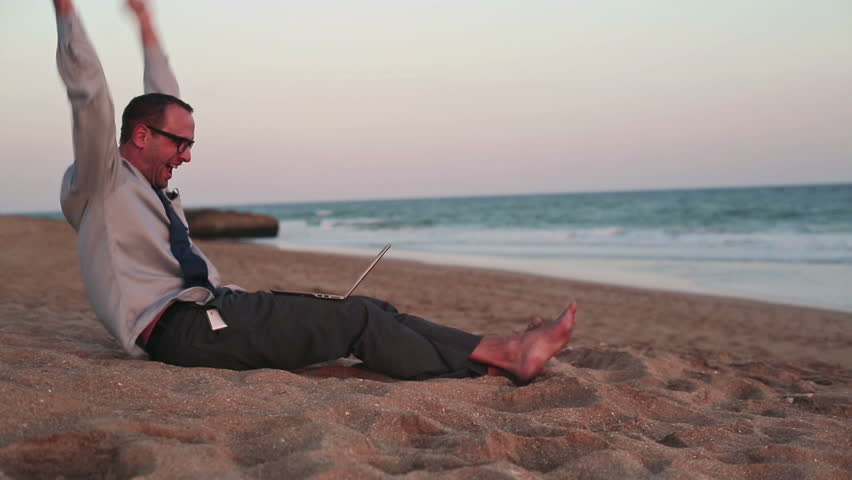 CPA
Рекламодатель
Вебмастер
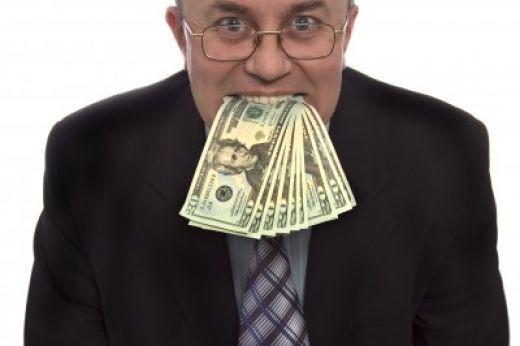 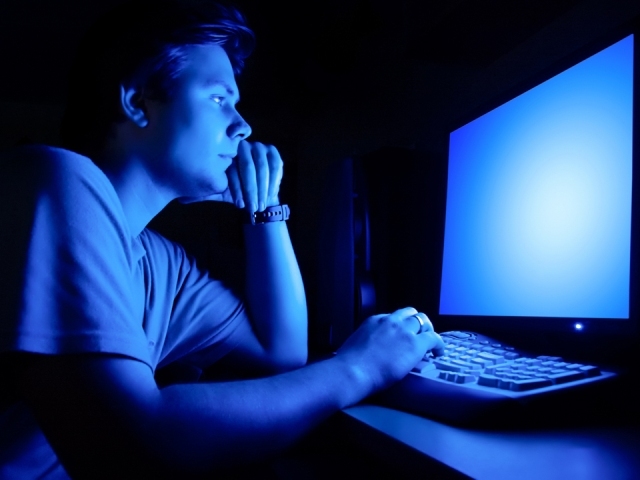 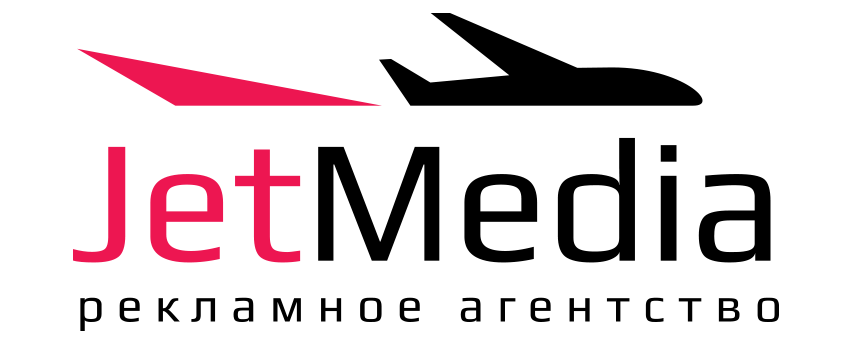 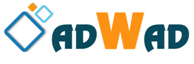 Клиенты CPA
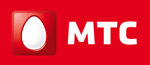 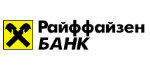 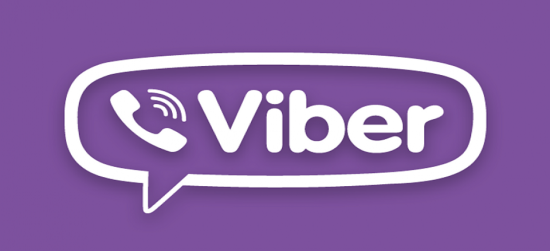 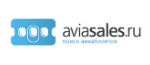 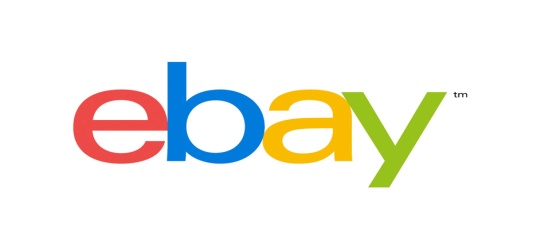 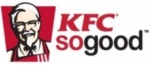 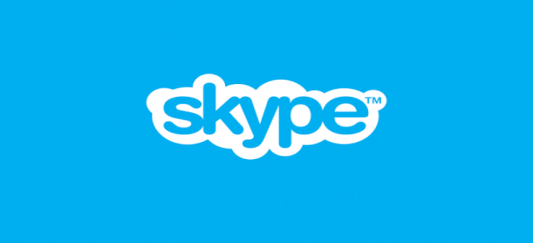 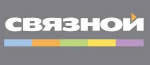 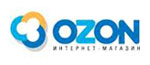 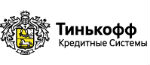 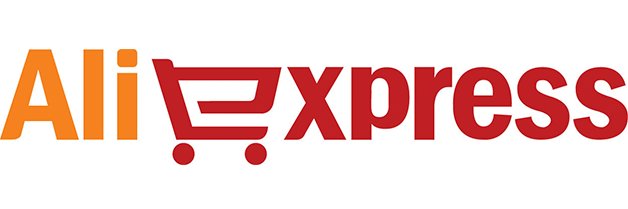 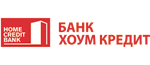 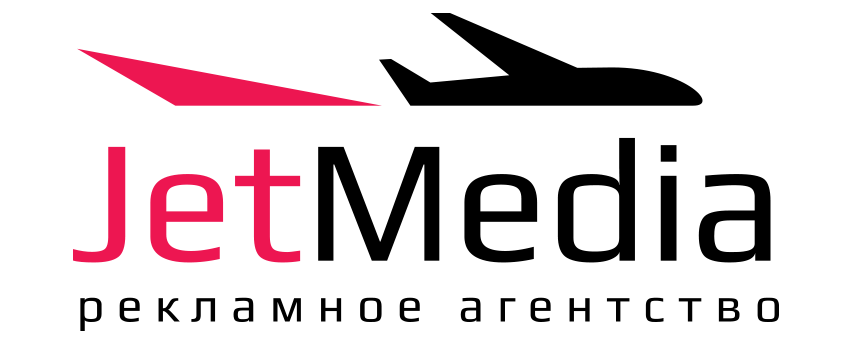 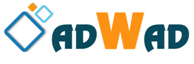 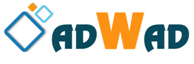 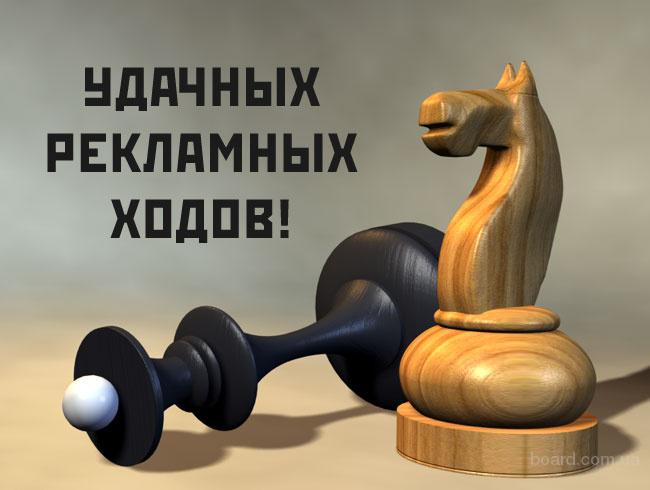 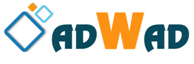 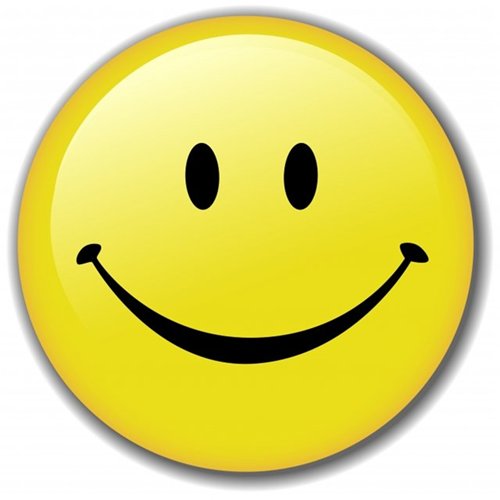 Контакты

ФИО  Хитров Сергей Александрович
Телефон  +7(921)7755566
Skype   serkhitrov
E-mail  serkhitrov@adwad.ru
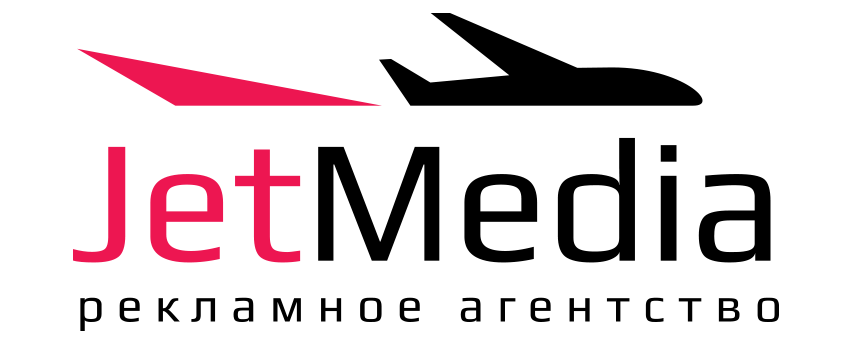 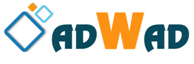